An Efficient Algorithm for Computing the Edit Distance with Non-overlapping Inversions
Student: Kuan-Lin Lai (賴冠霖)
Advisor: Prof. Chang-Biau Yang (楊昌彪)
Date: June 10, 2020
Outline
Preliminaries

Brute-force Algorithm

Lee et al. Algorithm

Our Algorithm
2
Edit (Levenshtein) Distance
A = a g c a c g a g
B = a g a t c g t g g c
agca-cgag--
Deletion
Insertion
Insertion
Replacement
ag-atcgtggc
3
Inversion
The inversion operation is to reverse the order of elements and replace them with their complements.
cacga
a  g                    g
tcgtg
a  g  a                   g  c
4
The Edit Distance with Non-overlapping Inversion (EDI) Problem
4 operations：insertion, deletion, replacement, inversion
Every operations can not overlap each other.
cacga
g -
a g -
tcgtg
a g a
g c
5
ac
acaac
aca
gt
tgtt
t
gttgt
6
A Brute-force Algorithm
acaacc
a
acaac
a
a
aca
ac
t
gttgt
t
tgttg
gt
tgt
t
7
DP Formula for Distance Table D
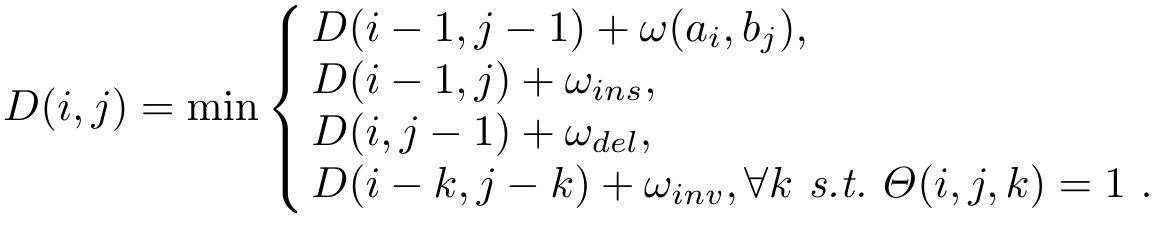 8
acaaca
aca
aca
acaac
a
tgt
tgt
tgttgt
t
tgttg
9
CPPS(acaaca) = {a, aca}
LCPPS(acaaca) = {aca}



KMP prefix function：
a c a a c a
10
11
Building Maximal Inversion Table
a
acaac
acaaca
t
gttgt
tgttgt
a
acaac
aca
c
gttgt
tgt
12
DP Formula for Maximal Inversion Table
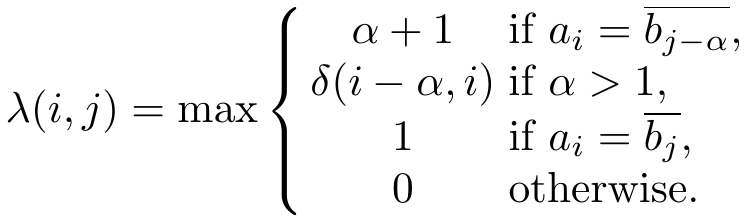 13
Minimal Inversion Table
aca
acaaca
aca
tgt
tgt
tgttgt
14
Minimal Inversion Table
Diagonal 2
Diagonal 0
Diagonal -2
15
Encoding All Minimal inversions
a
a
a
c
c
a
a
c
a
c
c
c
a
a
c
a
a
c
a
c
a
c
a
a
16
Encoded Minimal Inversion Representation (SMIR)
Palindromic Factor
18
Why we need palindromic factorization？
19
Suffix string S of SMIR is inversion iff S is palindrome
ac
acac
ac
SMIR = DD



SMIR = FCF
gt
gt
gtgt
a
ac
aca
t
tg
tgt
20
Suffix string S of SMIR is inversion iff S is palindrome
aaa
a
aa
aa
SMIR = FFFF
ttt
t
tt
tt
aaa
aaaa
aaa
tttt
21
Encoded Minimal Inversion Representation (SMIR)
Suffix Inversion
3
4
8            10
2                    5
9             11
7
Ali Alatabbi, Costas S. Iliopoulos and M. Sohel Rahman, “A subquadratic algorithm for minimum palindromic factorization”, Journal of Discrete Algorithms, Vol. 28, September , 2014, pp. 41-48
Time Complexity
24
Thanks for your listening.
25
Each inversion is palindrome
aaa
aca
acaaca
aaaa
aca
a
ttt
tgt
tgt
t
tgttgt
tttt
26
Why we do this？
ag
agg
aggg
aggg
aggg
ccct
t
ccct
c
ccct
t
cc
27
Simple Quadratic Algorithm
15
14
2
6
10
16
5
9
17
13
Group Suffix Palindrome
15
14
2
6
10
16
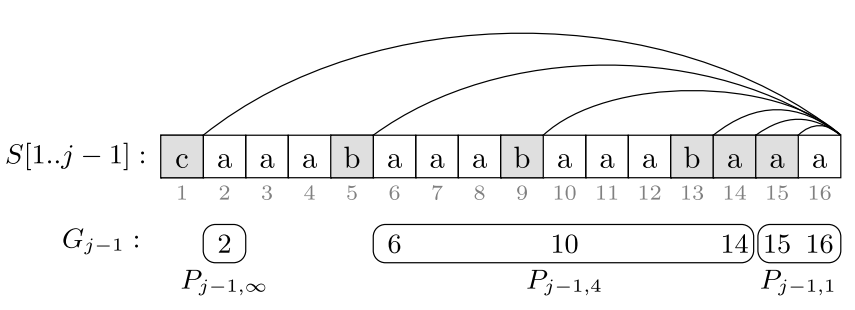 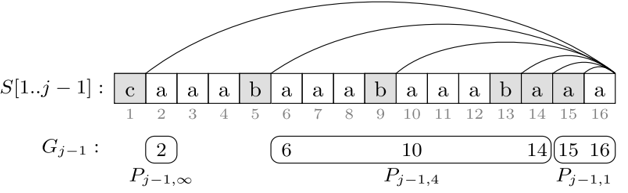 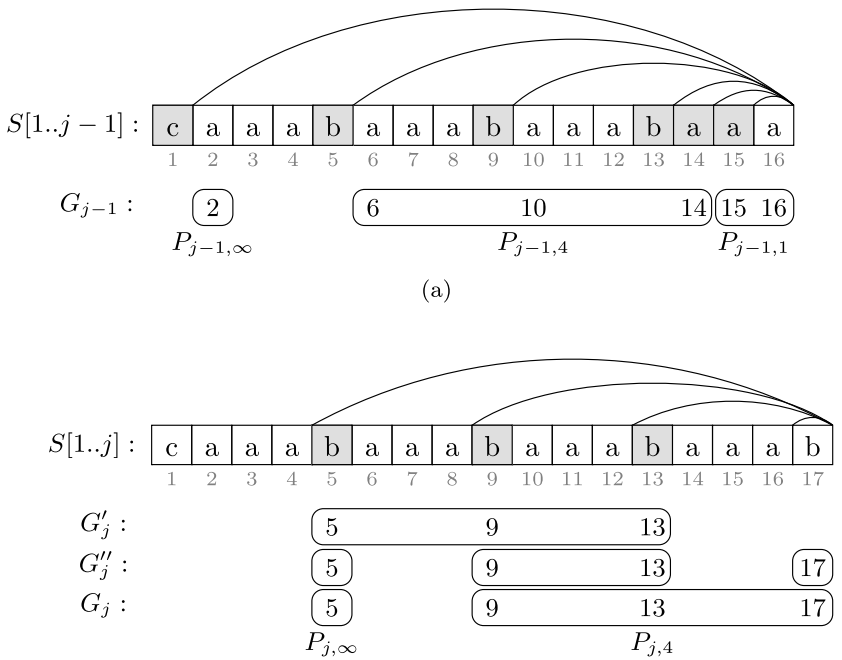 Faster Factorization
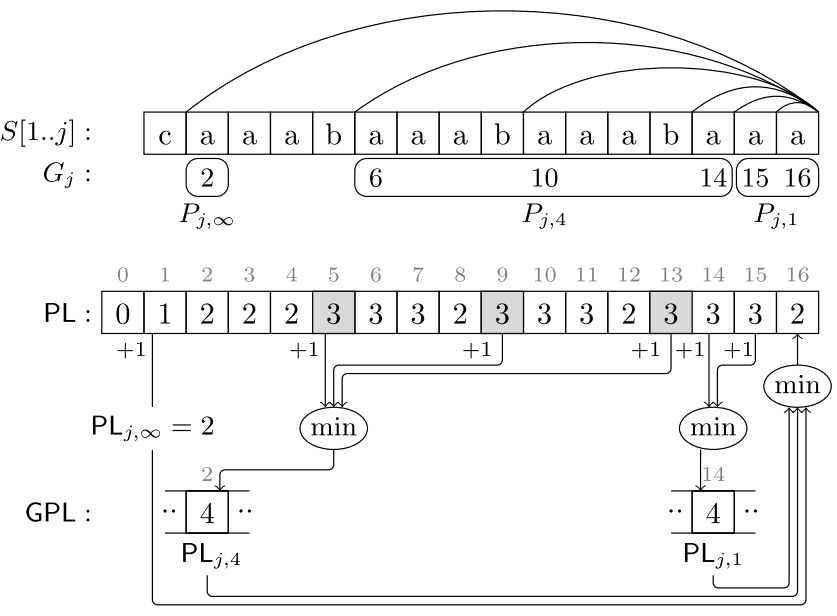 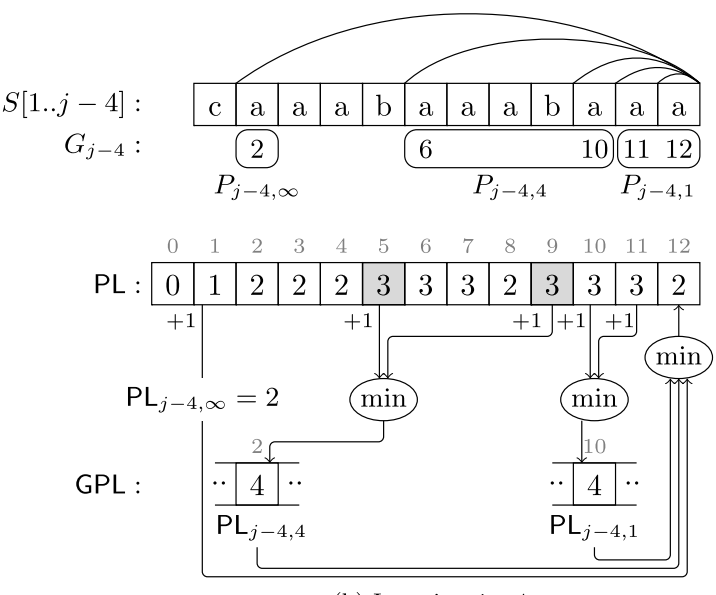